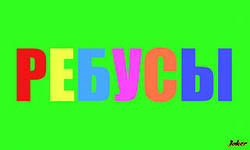 Составитель: Иванова Л.А.
Воспитатель высшей категории
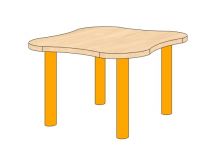 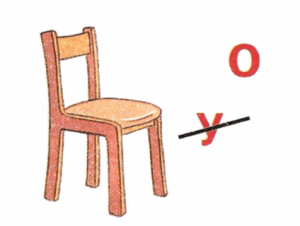 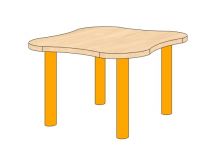 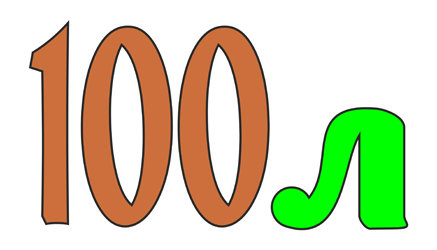 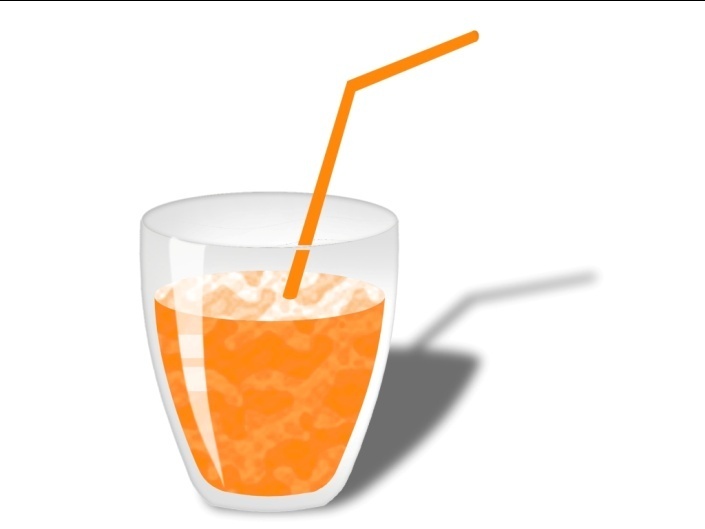 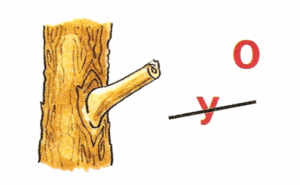 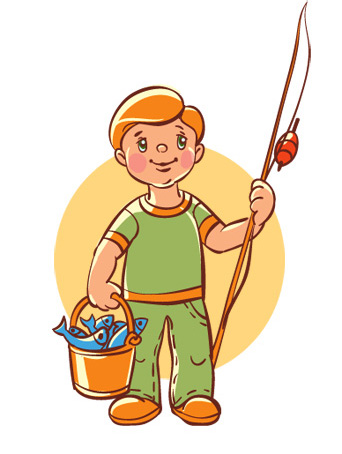 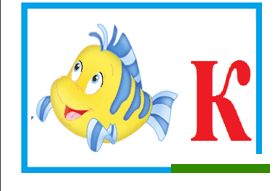 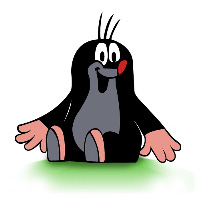 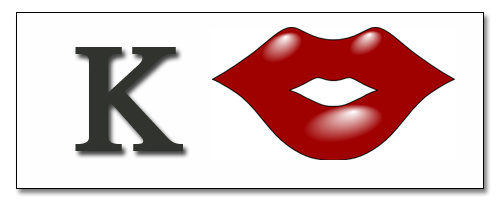 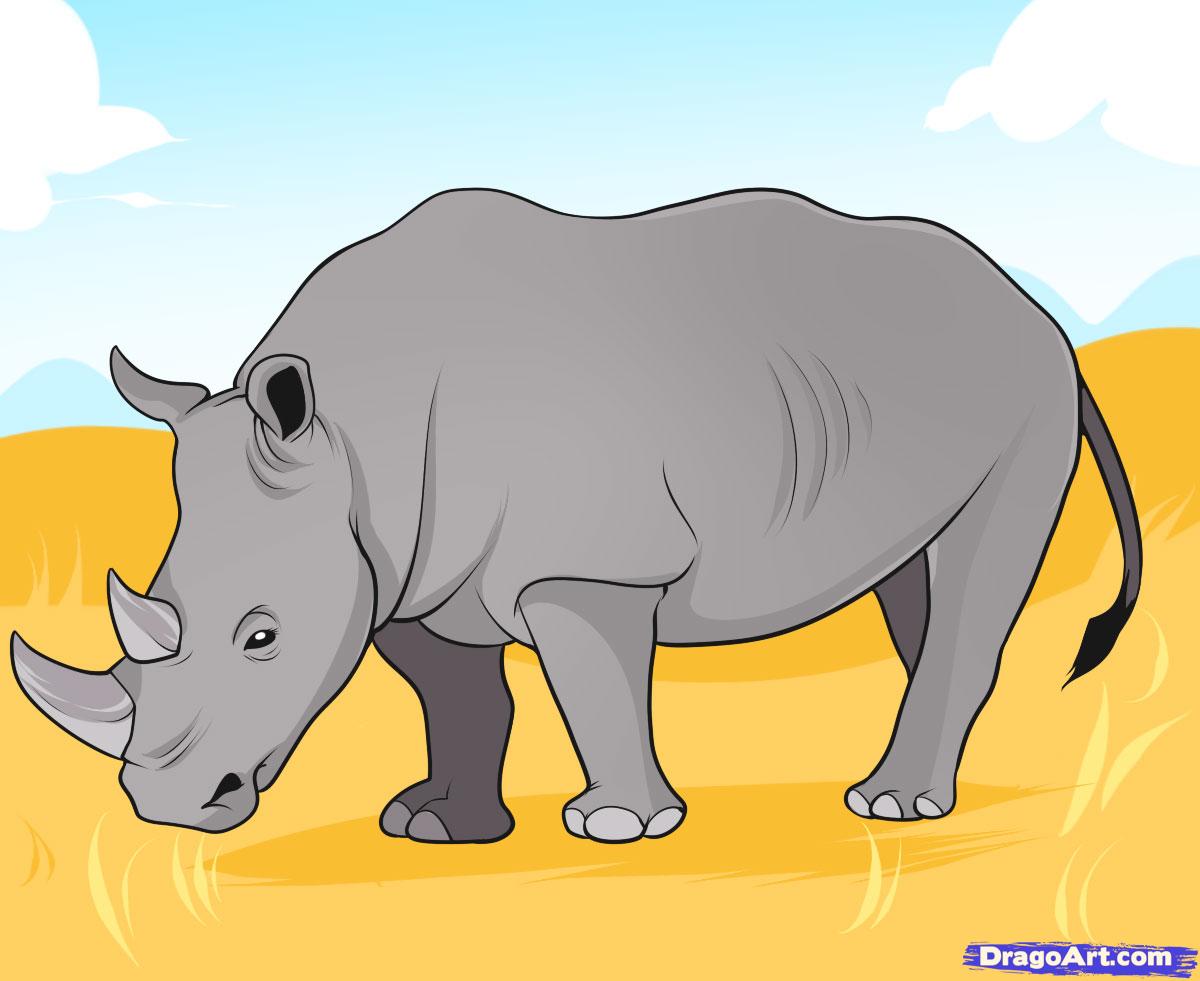 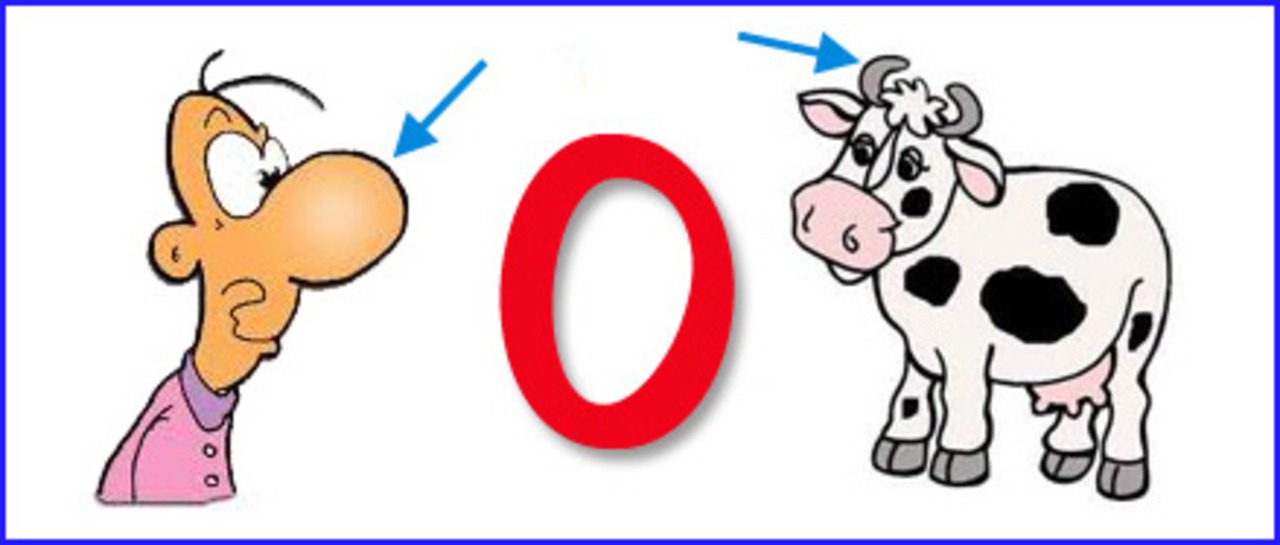 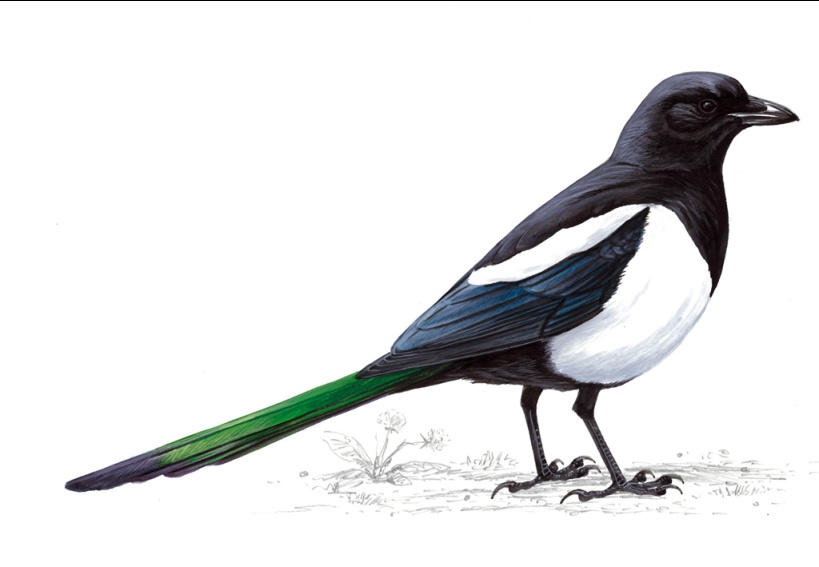 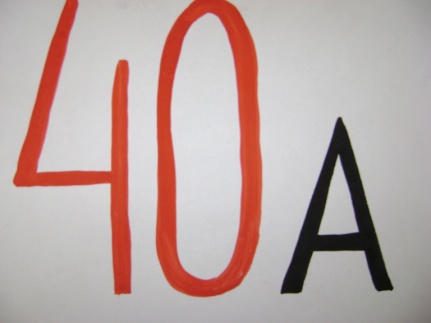 шутка
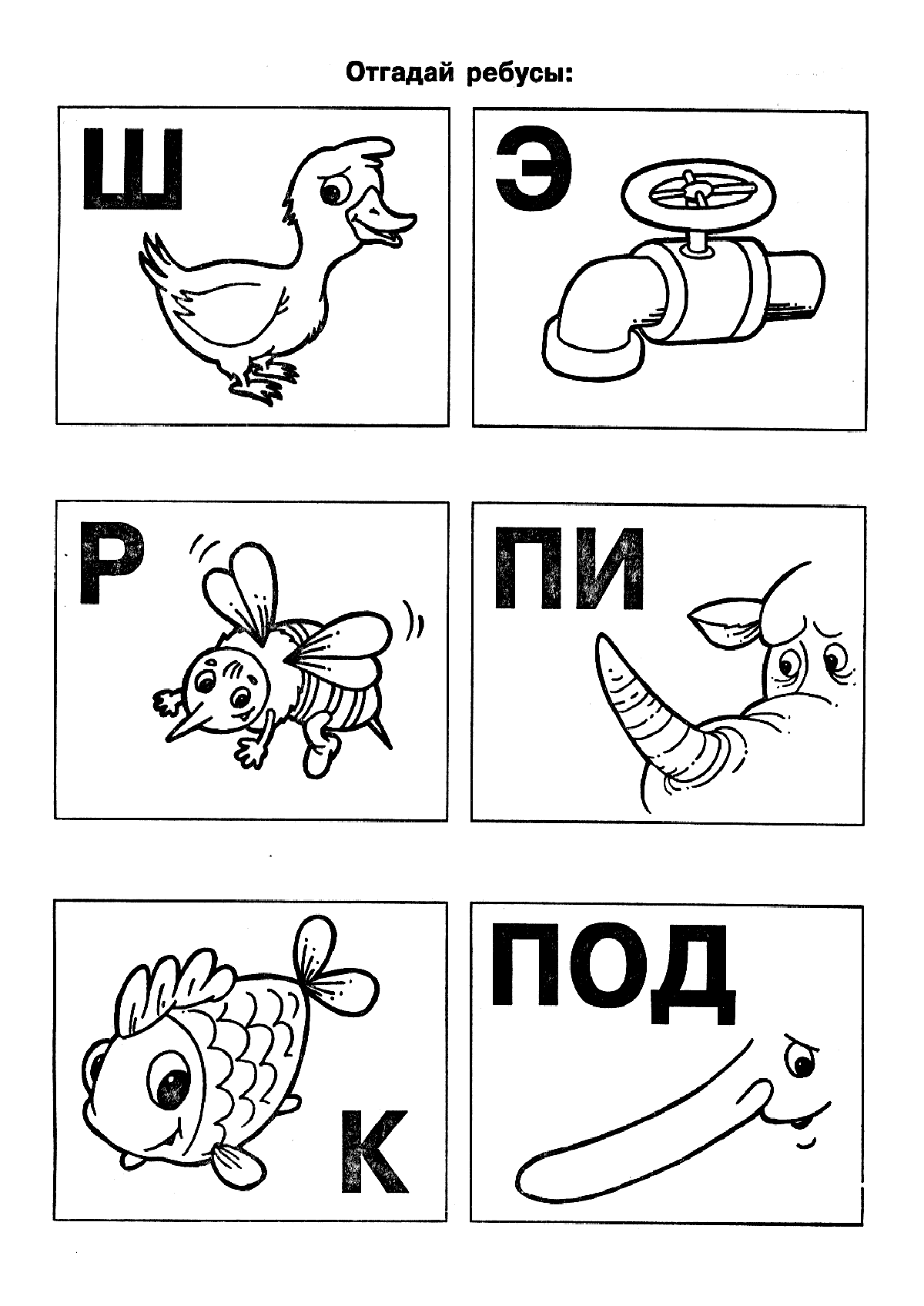 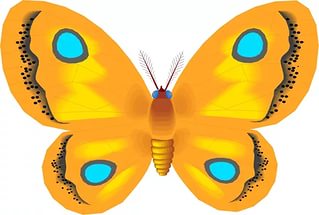 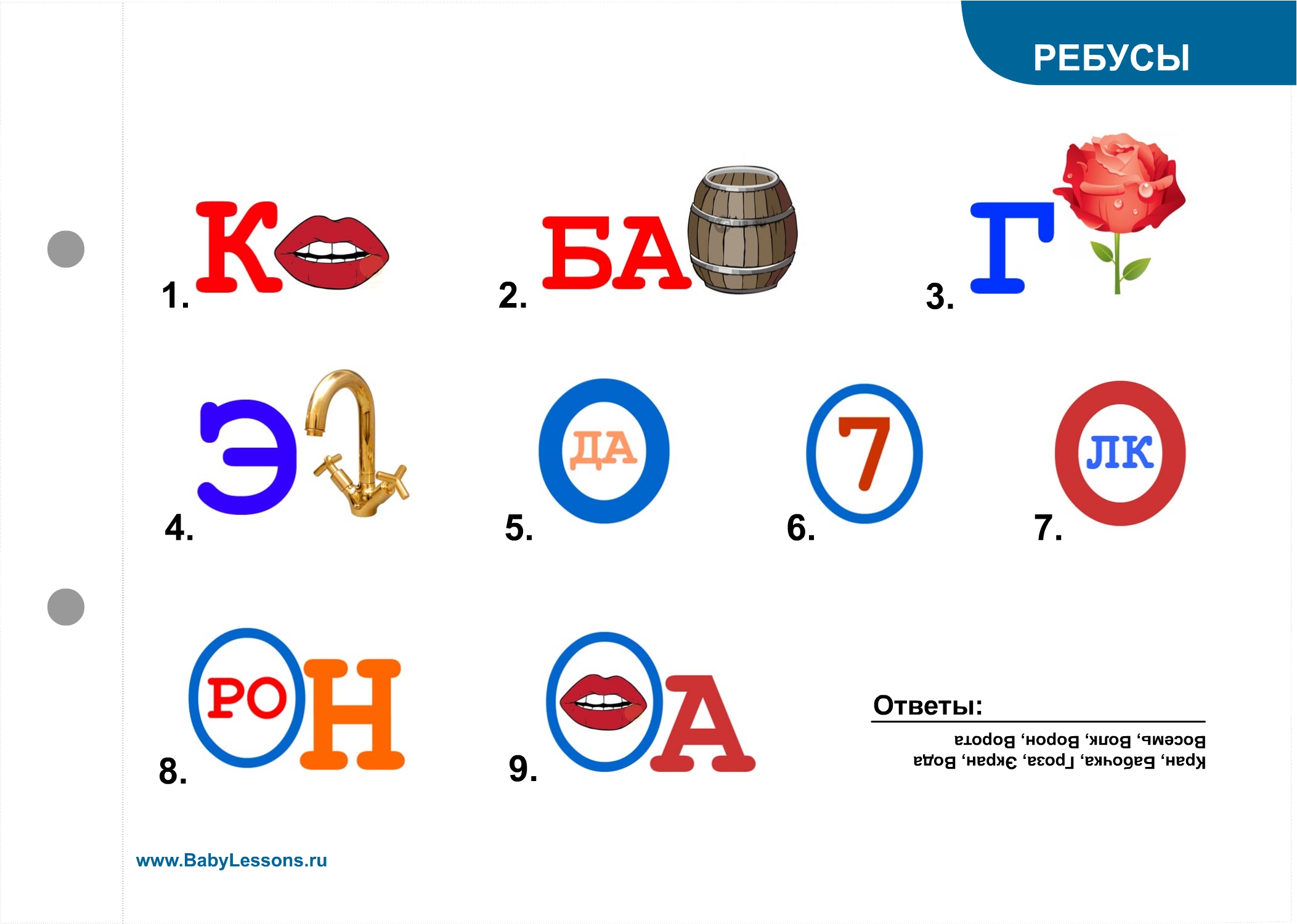 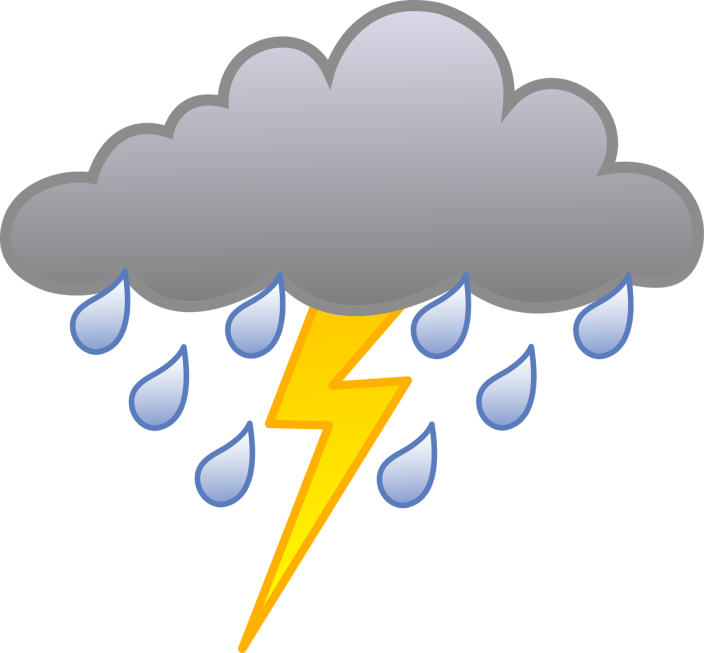 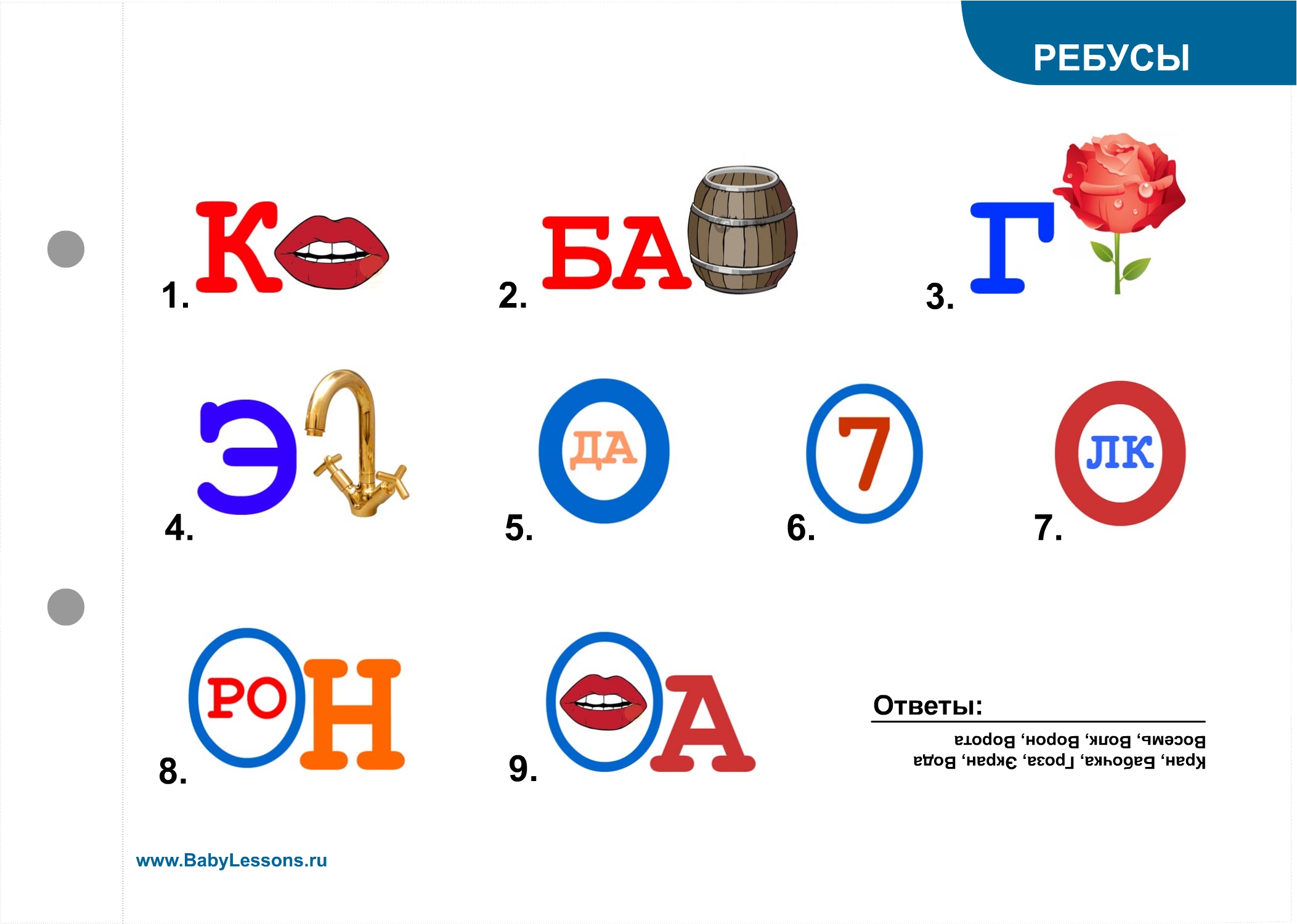 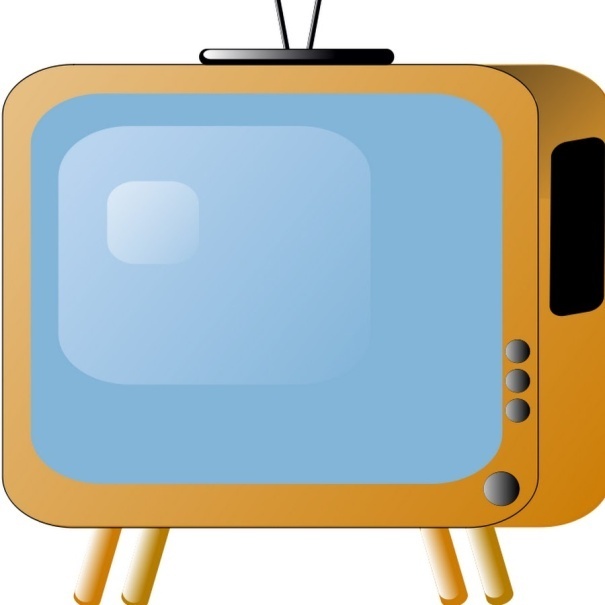 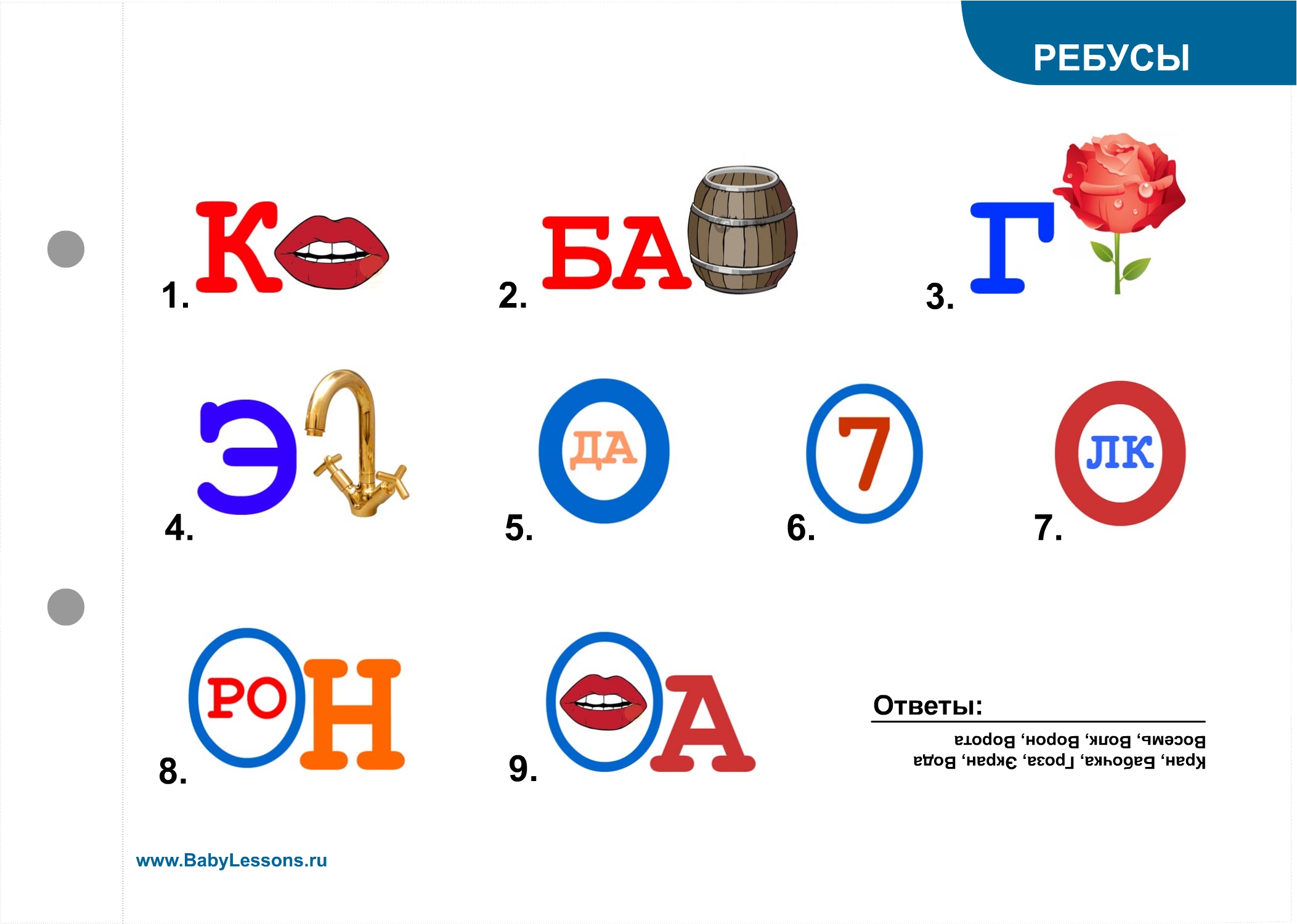 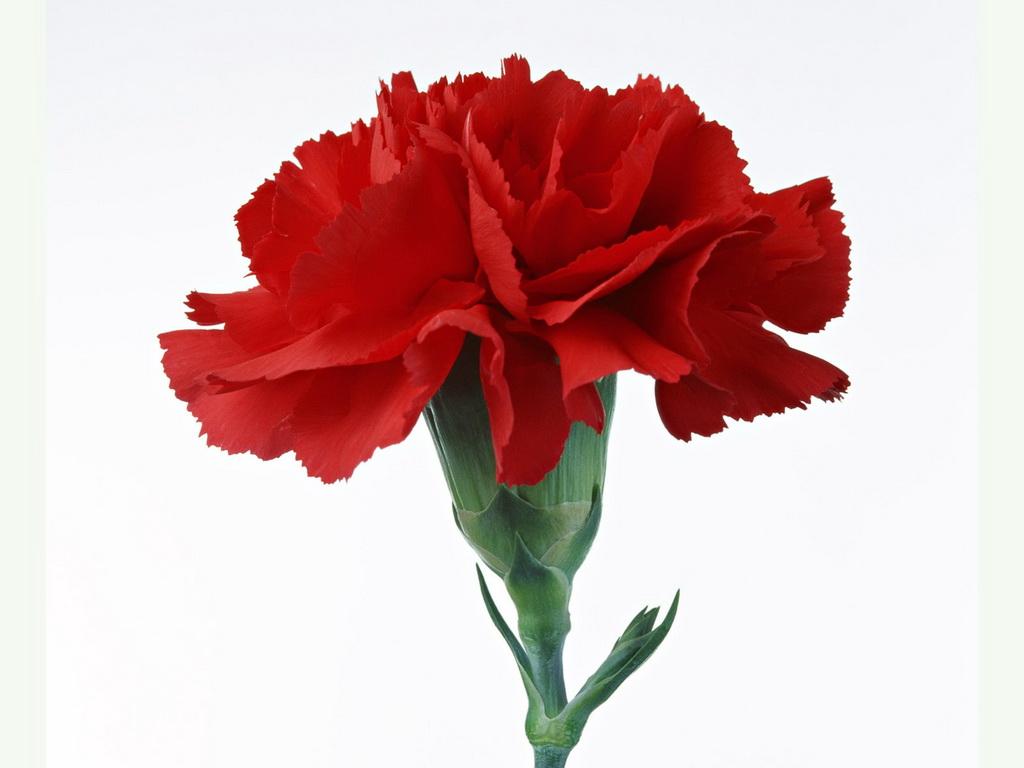 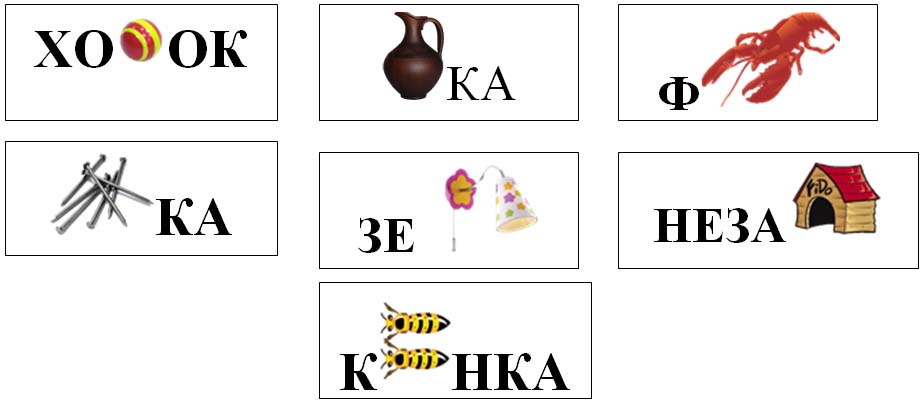 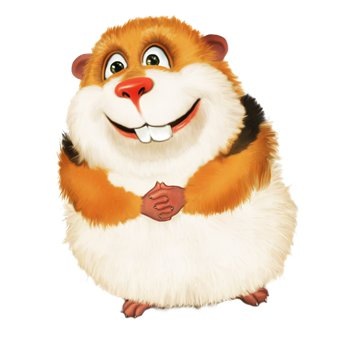 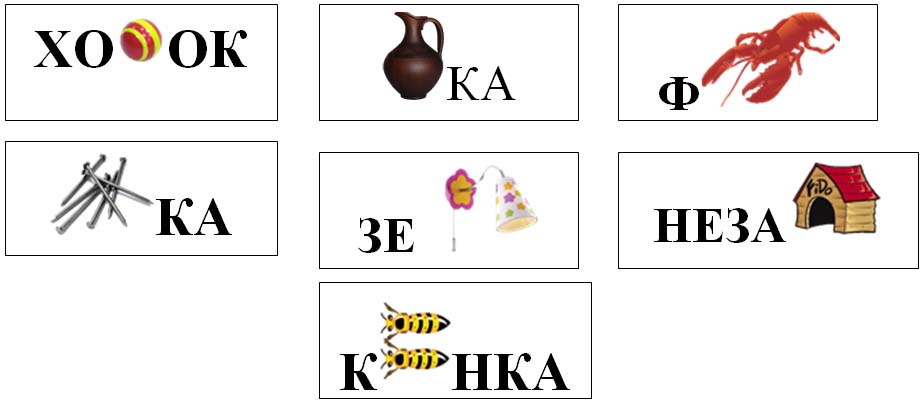 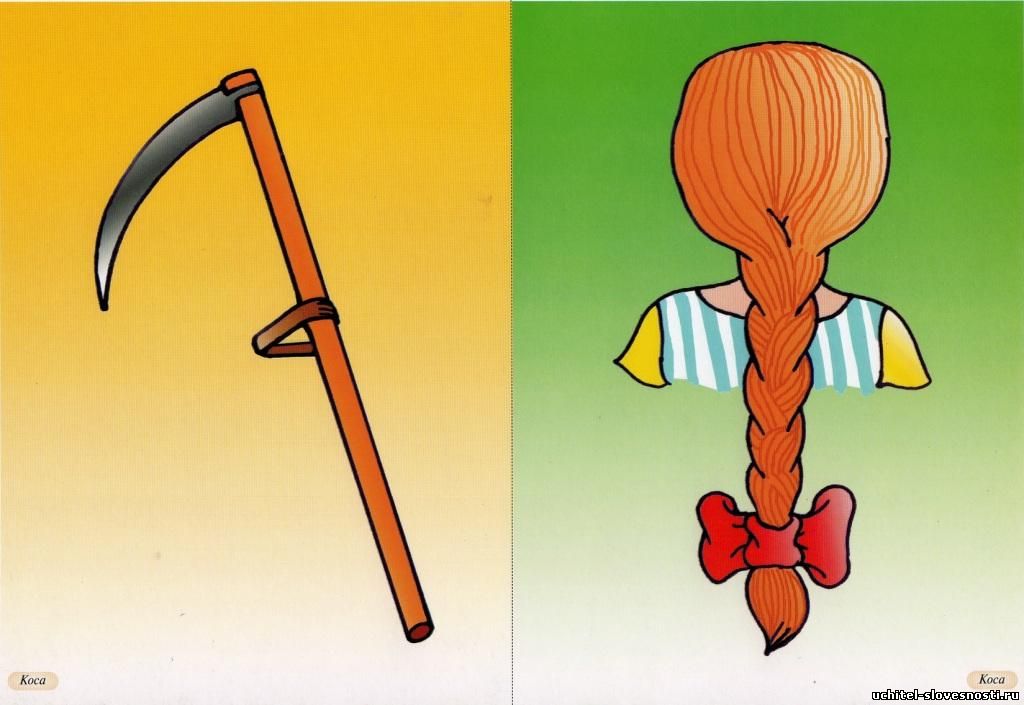 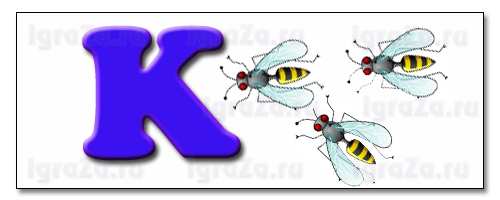 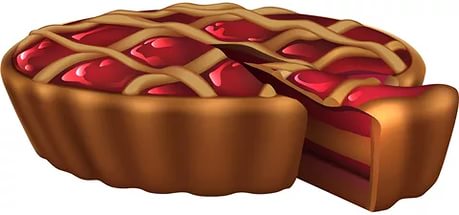 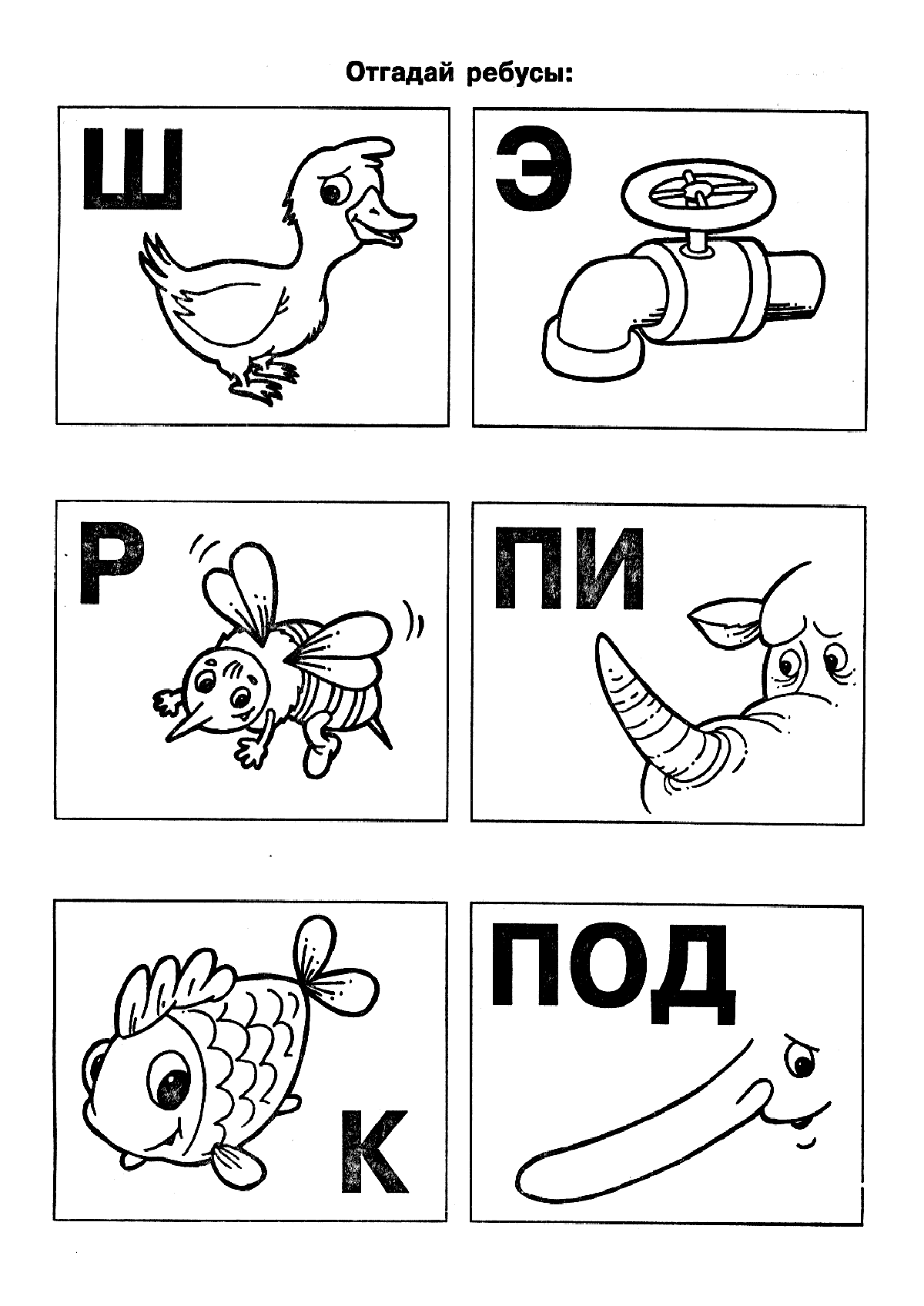 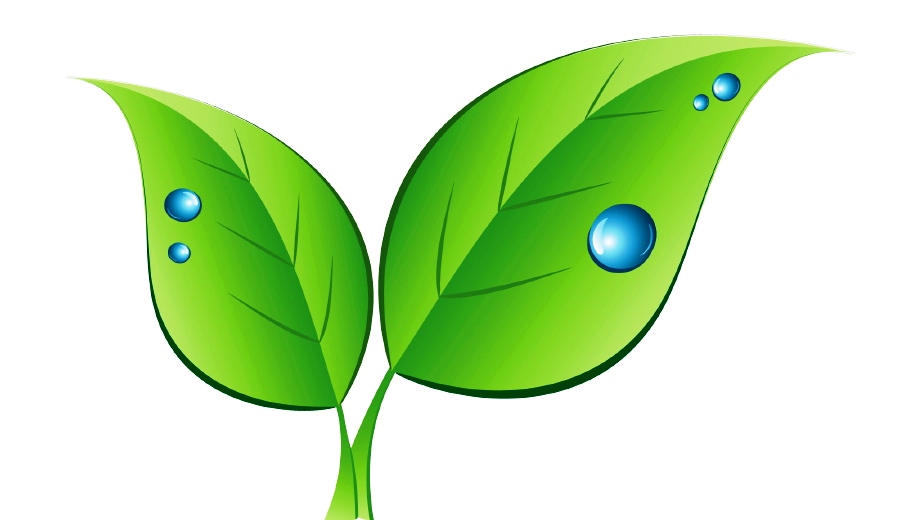 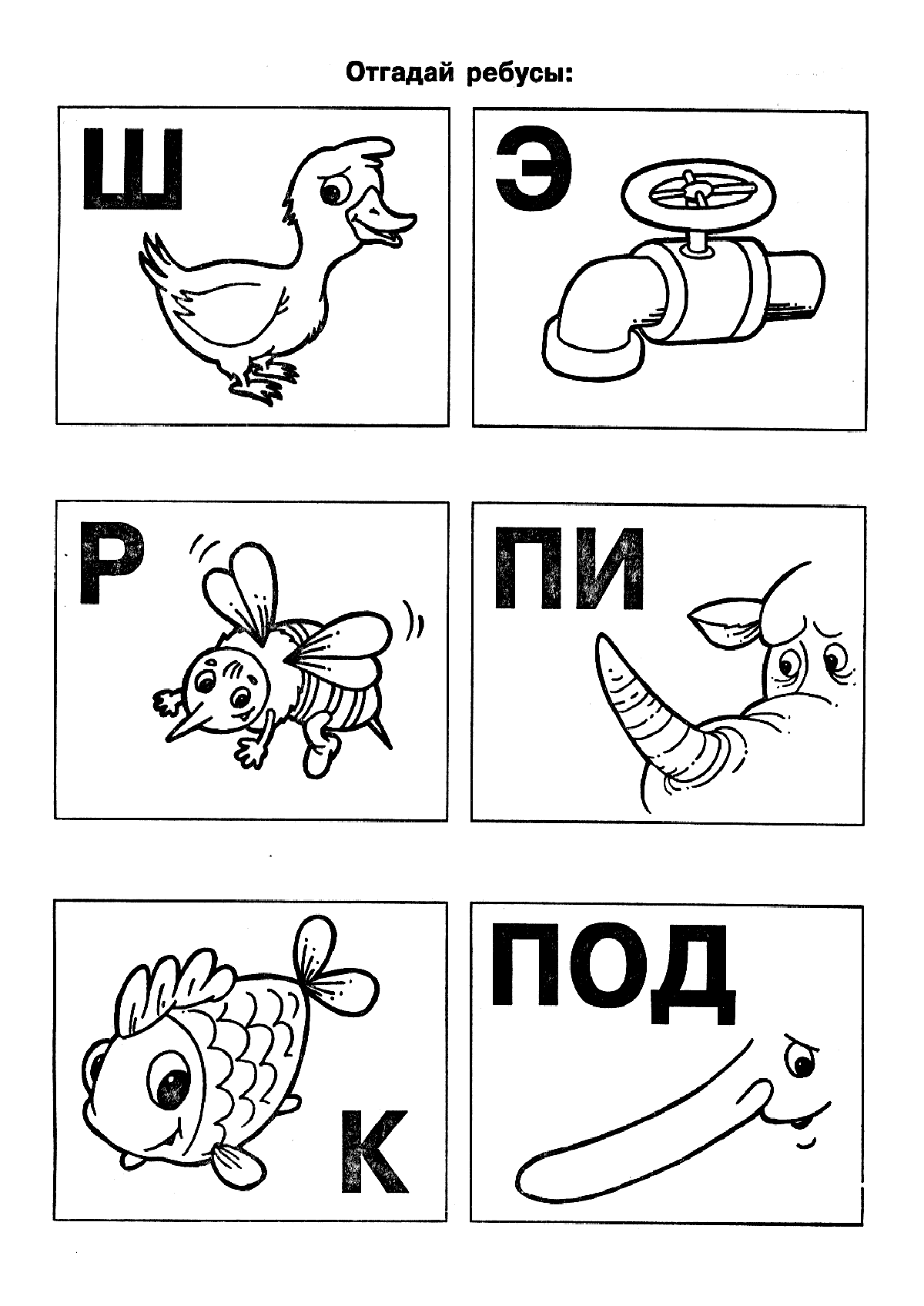 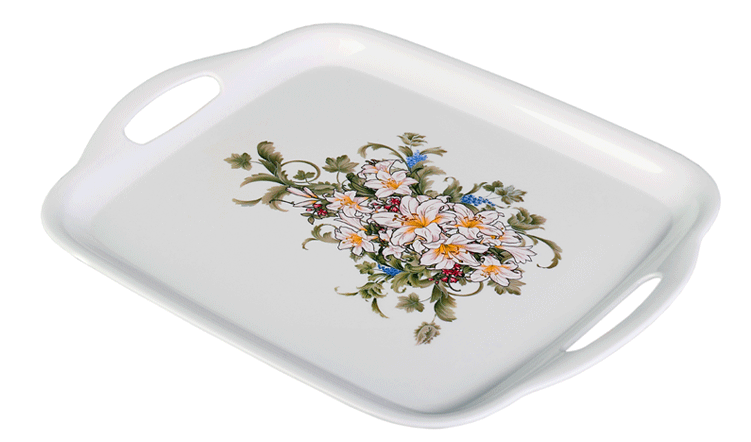 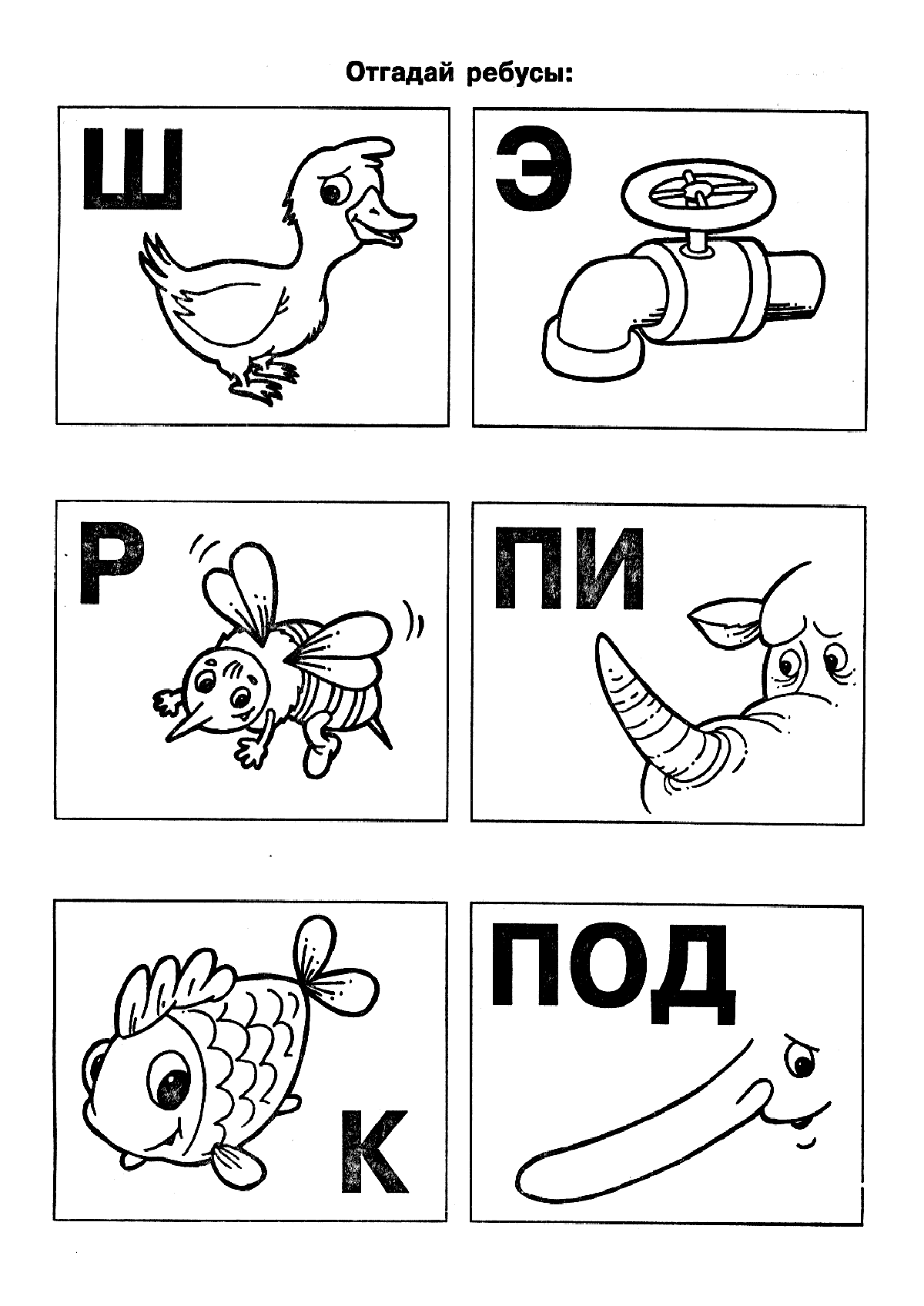